Year 1 Autumn Block 2 Addition and Subtraction
Part whole model 
NCLO:  To represent and use number bonds and related subtraction facts within 10
Key vocabulary and questions
Part, whole, numeral
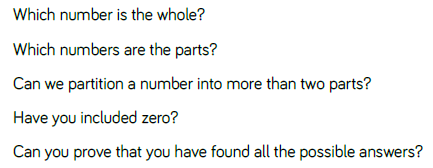 Part, part, whole
Fluency
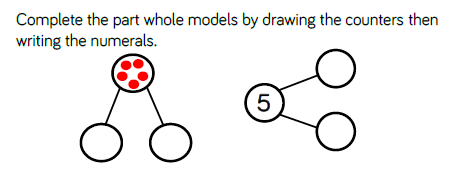 Fluency
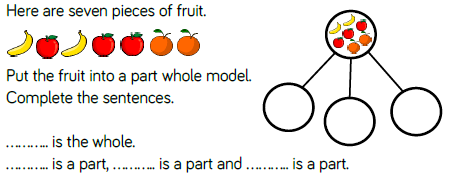 Fluency
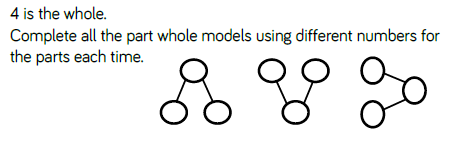 Reasoning and problem solving
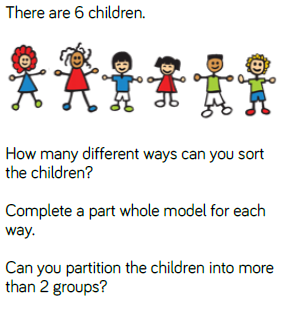 [Speaker Notes: Children sorted into boys and girls.  
Children sorted into wearing white, wearing red.
Children sorted into white shoes, non-white shoes.]
Reasoning and problem solving
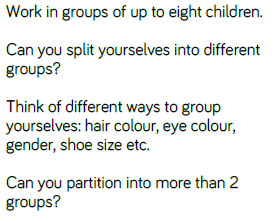 Challenge:  Can you record your findings in a part, part, whole model?  Do you think you’ve found all the possibilities
Year 1 Autumn Block 2 Addition and Subtraction
The addition symbol
NCLO:  To read, write and interpret mathematical statements involving addition (+) and equals (=) signs.
Key vocabulary and questions
Number sentence
Addition
Symbol
Fluency
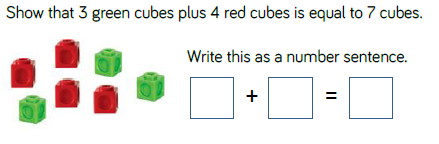 Fluency
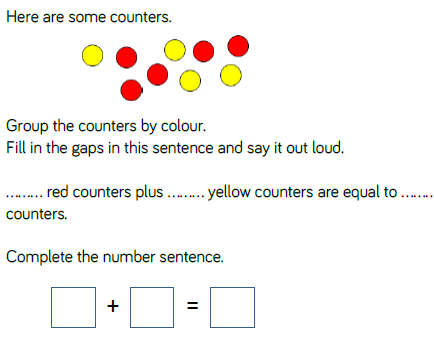 Reasoning and problem solving
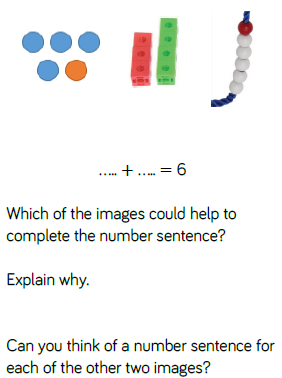 Reasoning and problem solving
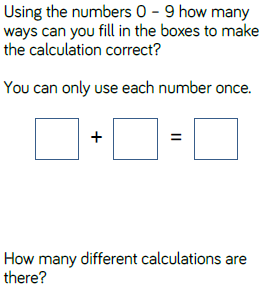 Year 1 Autumn Block 2 Addition and Subtraction
Fact families: Addition
NCLO:  To read, write and interpret mathematical statements involving addition (+) and equals (=) signs.
Key vocabulary and questions
Commutative
 Fact families
Fluency
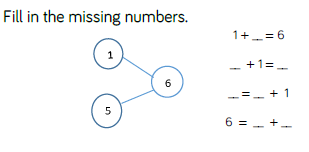 Fluency
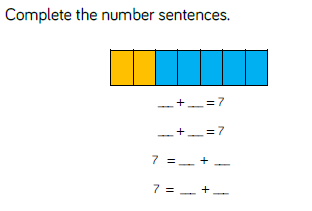 Reasoning and problem solving
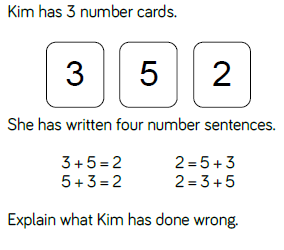 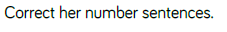 Reasoning and problem solving
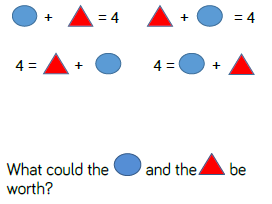 Year 1 Autumn Block 2 Addition and Subtraction
Number bonds within 10
NCLO:  To represent and use number bonds and related subtraction facts within 10
Key vocabulary and questions
Number bond
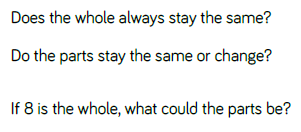 Fluency
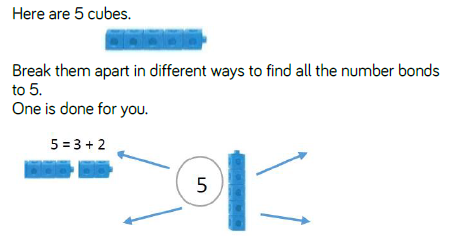 Fluency
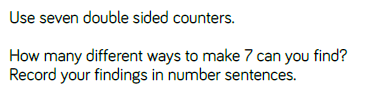 Fluency
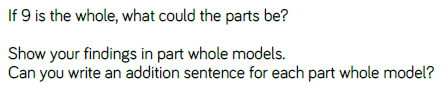 Reasoning and problem solving
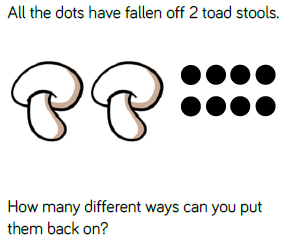 Reasoning and problem solving
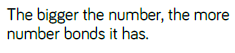 Is this sometimes true, always true or never true?  Can you convince your partner your thinking is correct?
Reasoning and problem solving
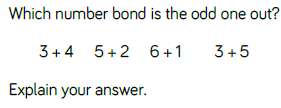 Year 1 Autumn Block 2 Addition and Subtraction
Systematic number bonds:
NCLO:  To represent and use number bonds within 10
Key vocabulary and questions
Systematic
 Pattern
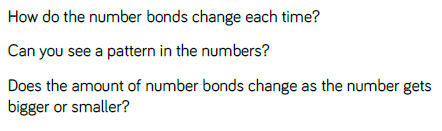 Fluency
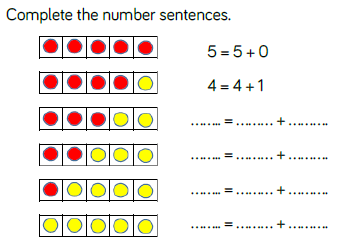 Fluency
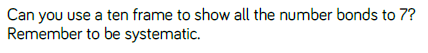 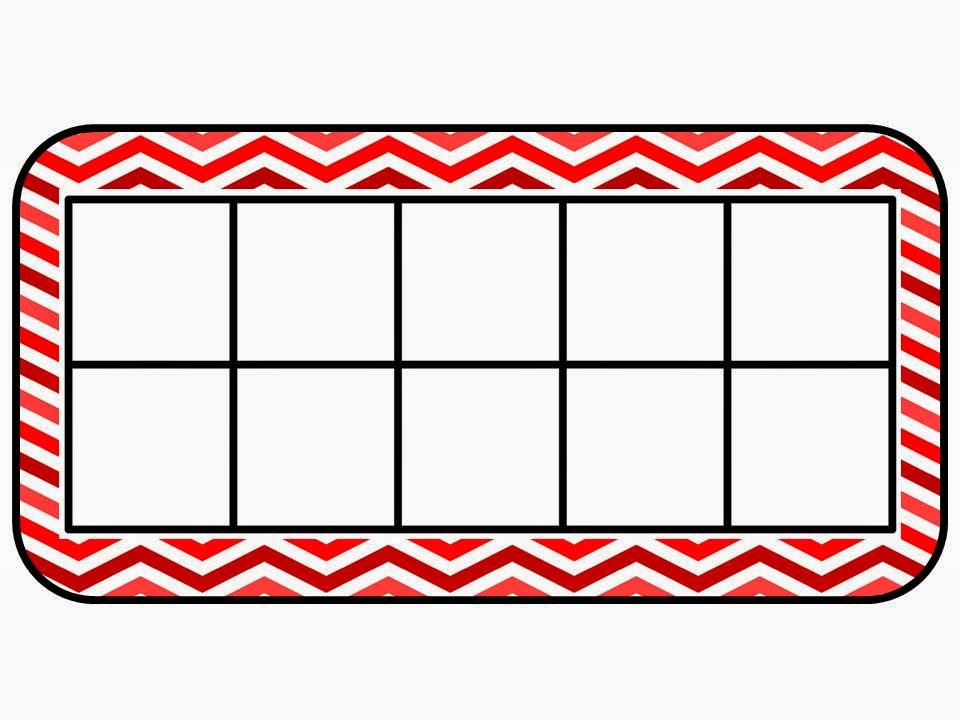 Fluency
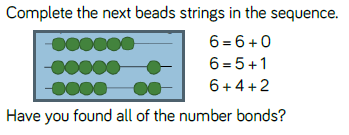 Reasoning and problem solving
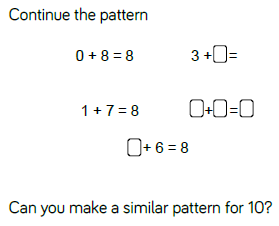 Reasoning and problem solving
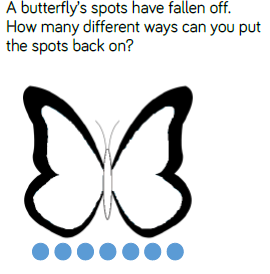 Year 1 Autumn Block 2 Addition and Subtraction
Number bonds to 10
NCLO:Represent and use number bonds and related subtraction facts within 10
Key vocabulary and questions
Systematically
digit
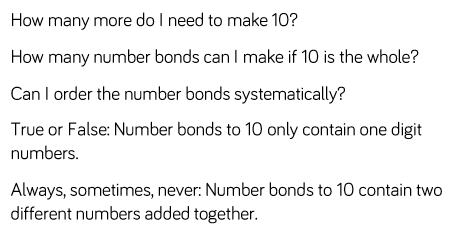 Fluency
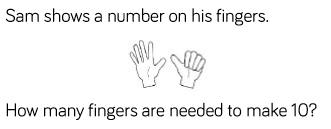 Fluency
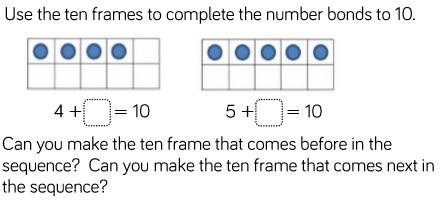 Fluency
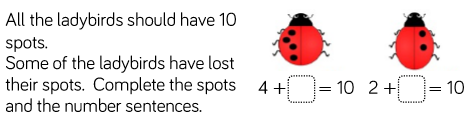 Reasoning and problem solving
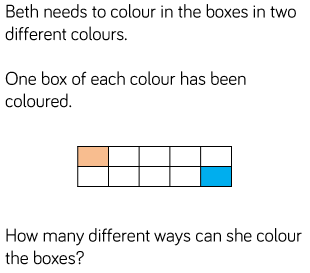 Reasoning and problem solving
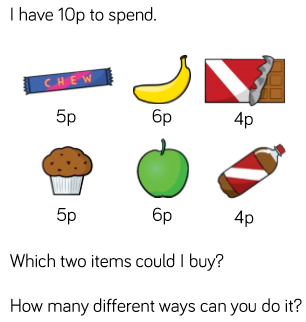 Year 1 Autumn Block 2 Addition and Subtraction
Compare number bonds
NCLO: Represent and use number bonds and related subtraction facts within 10
Key vocabulary and questions
Compare, equal, prove, greater than, less than
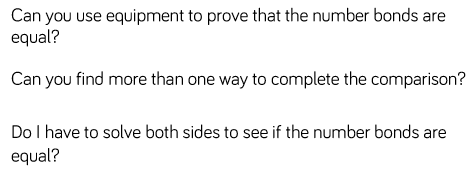 Fluency
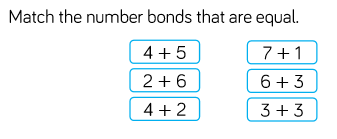 Fluency
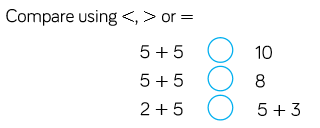 Fluency
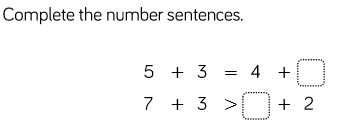 Reasoning and problem solving
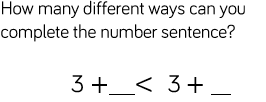 Reasoning and problem solving
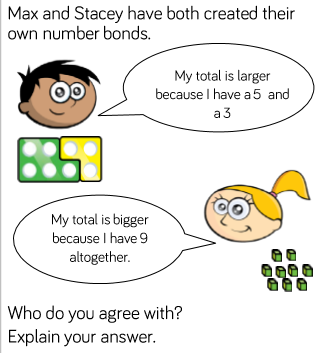 Reasoning and problem solving
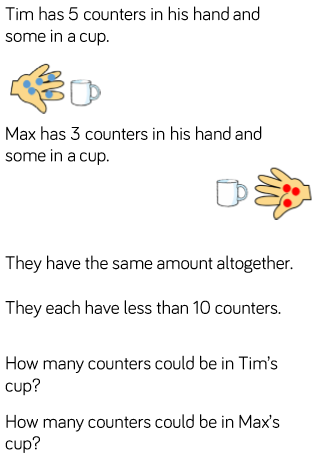 Year 1 Autumn Block 2 Addition and Subtraction
Addition: adding together
NCLO: Read, write and interpret mathematical statements involving addition (+), subtraction (-) and equals (=) signs.
Key vocabulary and questions
Altogether, part, whole, total, represent
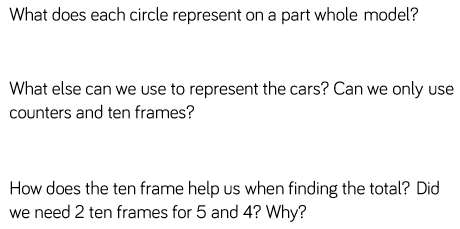 Fluency
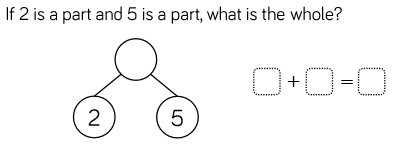 Fluency
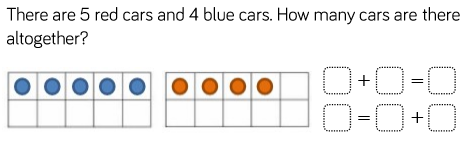 Fluency
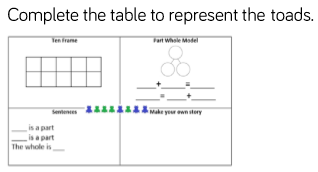 Reasoning and problem solving
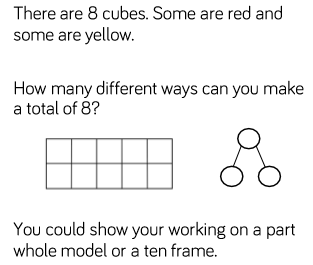 Reasoning and problem solving
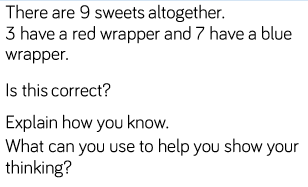 Reasoning and problem solving
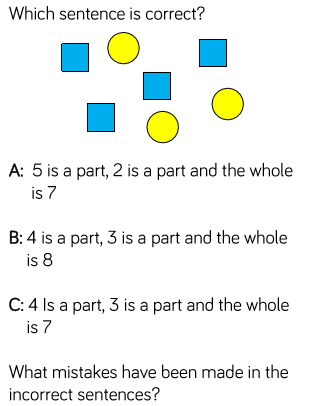 Year 1 Autumn Block 2 Addition and Subtraction
Addition: adding more
NCLO: Read, write and interpret mathematical statements involving addition (+), subtraction (-) and equals (=) signs.
Key vocabulary and questions
Total, altogether, highest, lowest
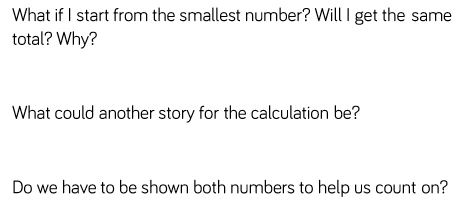 Fluency
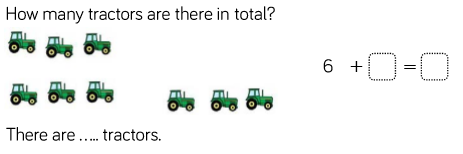 Fluency
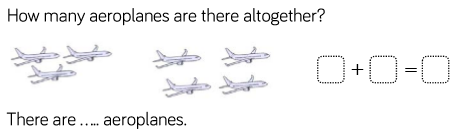 Fluency
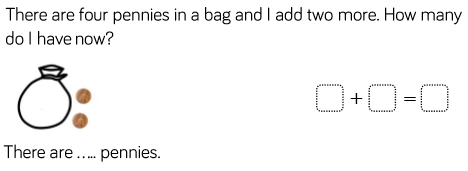 Reasoning and problem solving
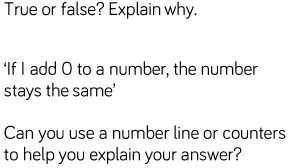 Reasoning and problem solving
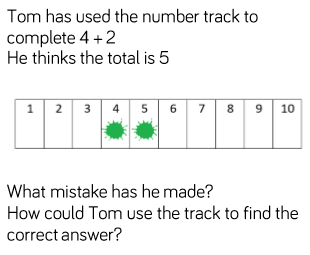 Reasoning and problem solving
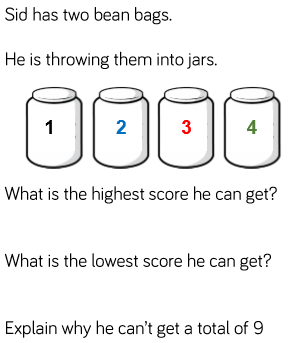 Year 1 Autumn Block 2 Addition and Subtraction
Finding a part
NCLO:Read, write and interpret mathematical statements involving addition (+), subtraction (-) and equals (=) signs.
Key vocabulary and questions
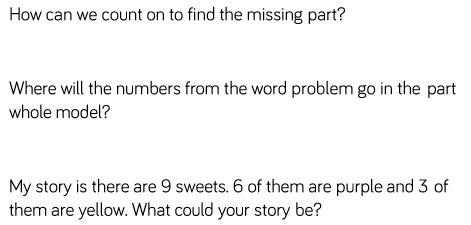 Fluency
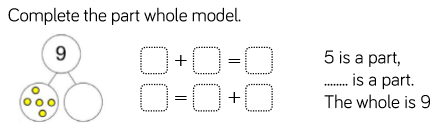 Fluency
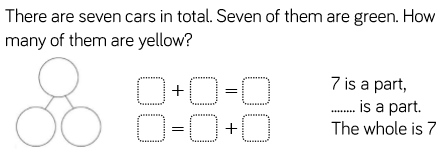 Fluency
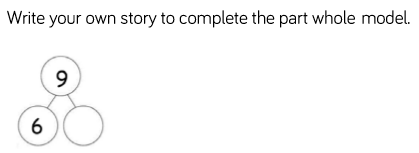 Reasoning and problem solving
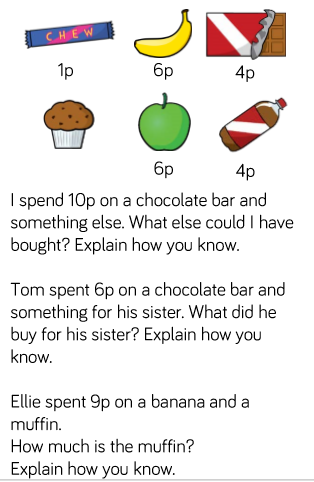 Reasoning and problem solving
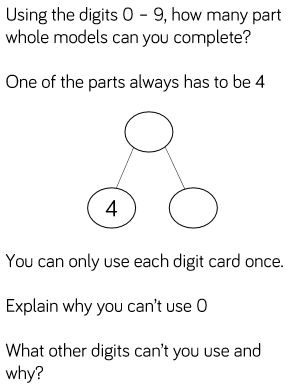 Year 1 Autumn Block 2 Addition and Subtraction
Subtraction – Taking away, how many left?  Crossing out.
NCLO: Add and subtract one digit numbers to 10, including zero.
Key vocabulary and questions
At first, then, now
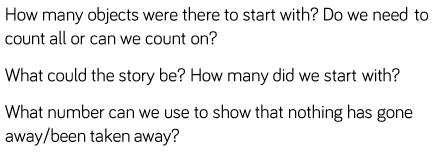 Fluency
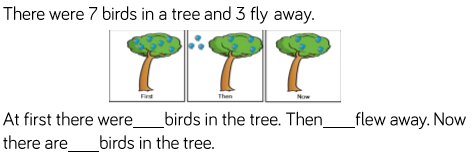 Fluency
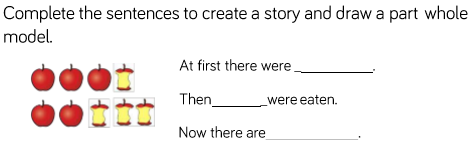 Fluency
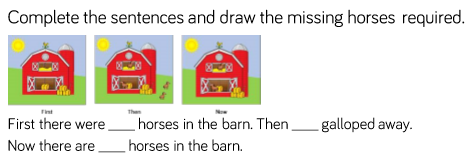 Reasoning and problem solving
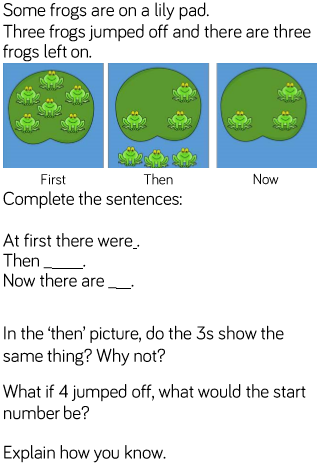 Reasoning and problem solving
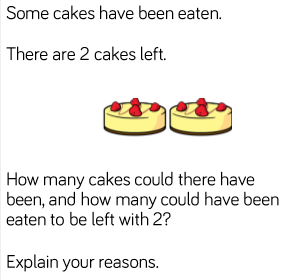 Year 1 Autumn Block 2 Addition and Subtraction
Subtraction – take away, how many left? Introducing the subtraction symbol
NCLO:Read, write and interpret mathematical statements involving addition (+), subtraction (-) and equals (=) signs.
Key vocabulary and questions
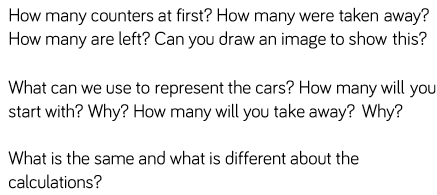 Fluency
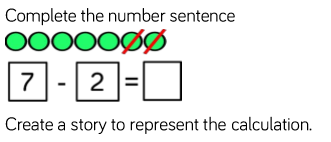 Fluency
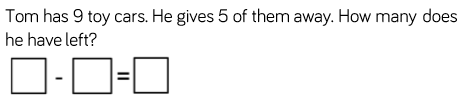 Fluency
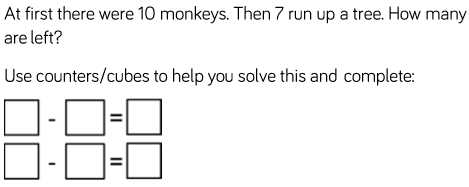 Reasoning and problem solving
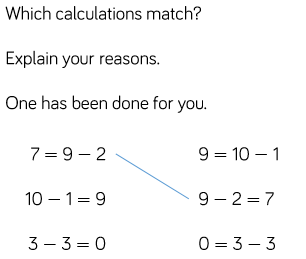 Reasoning and problem solving
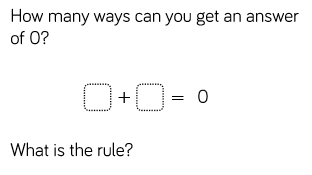 Reasoning and problem solving
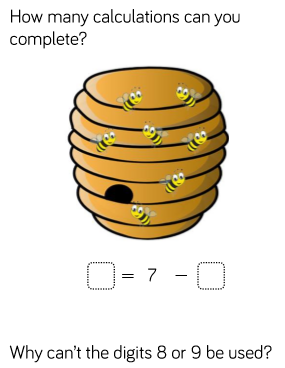 Year 1 Autumn Block 2 Addition and Subtraction
Subtraction: finding a part, breaking apart
NCLO: Solve one step problems that involve addition and subtraction, using concrete objects and pictorial representations and missing number problems.
Key vocabulary and questions
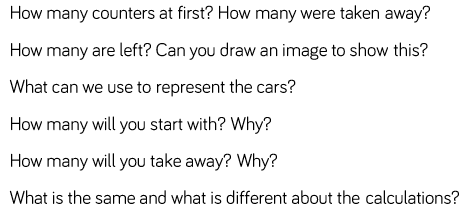 Fluency
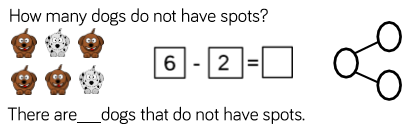 Fluency
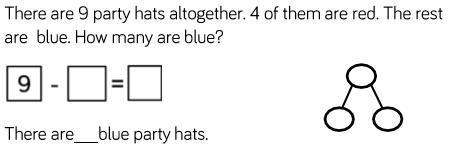 Fluency
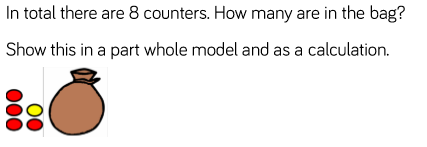 Reasoning and problem solving
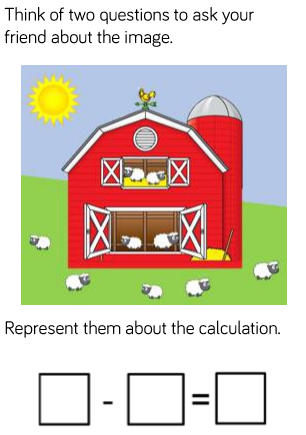 Reasoning and problem solving
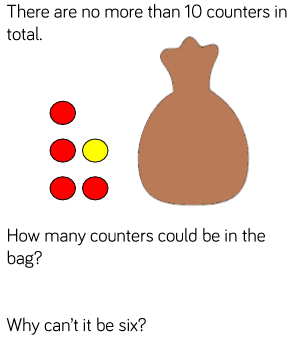 Year 1 Autumn Block 2 Addition and Subtraction
Fact families – the 8 facts
Solve one step problems that involve addition and subtraction, using concrete objects and pictorial representations and missing number problems.
Key vocabulary and questions
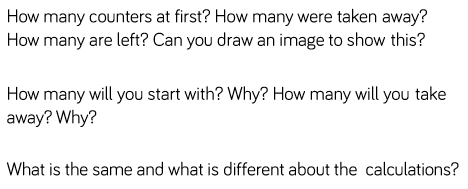 Fluency
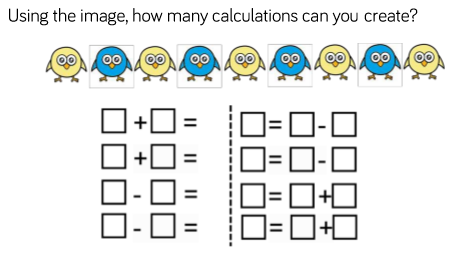 Fluency
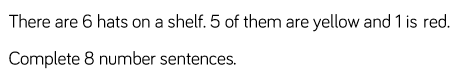 Fluency
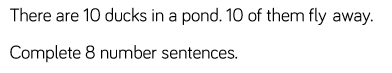 Reasoning and problem solving
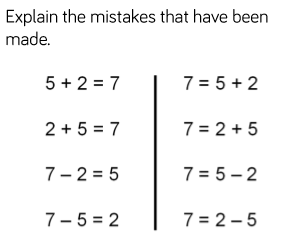 Reasoning and problem solving
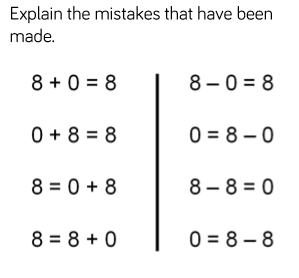 Year 1 Autumn Block 2 Addition and Subtraction
Subtraction – counting back
NCLO: Add and subtract one digit numbers to 10, including zero.
Key vocabulary and questions
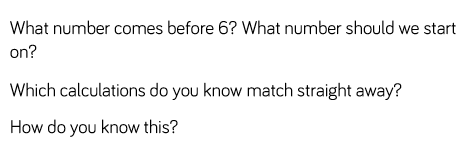 Fluency
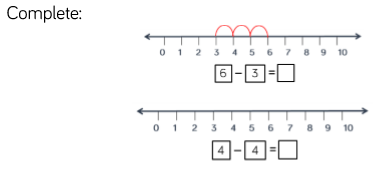 Fluency
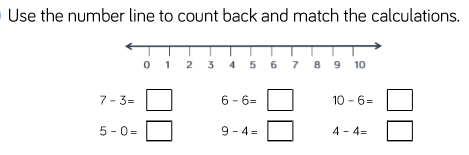 Fluency
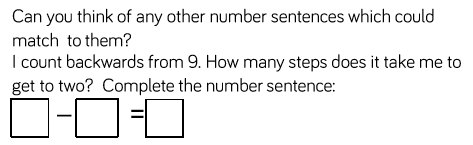 Reasoning and problem solving
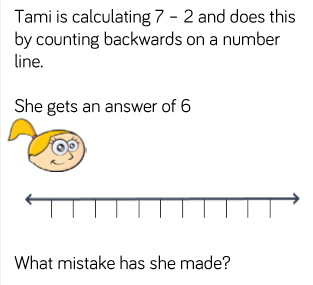 Reasoning and problem solving
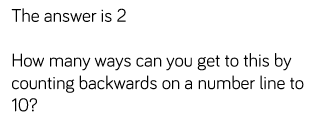 Reasoning and problem solving
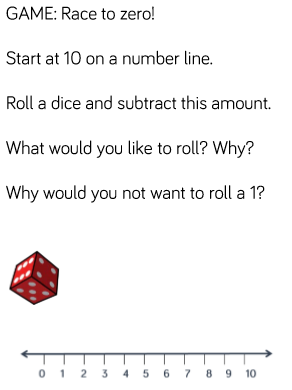 Year 1 Autumn Block 2 Addition and Subtraction
Subtraction – finding the difference
NCLO:Add and subtract one digit numbers to 10, including zero.
Key vocabulary and questions
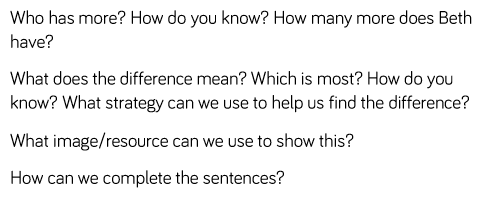 Fluency
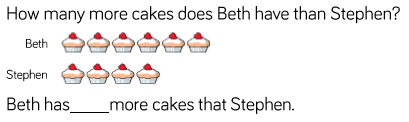 Fluency
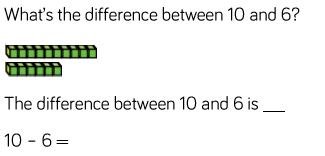 Fluency
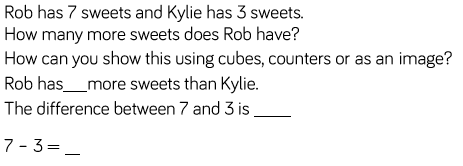 Reasoning and problem solving
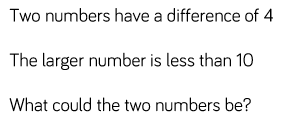 Reasoning and problem solving
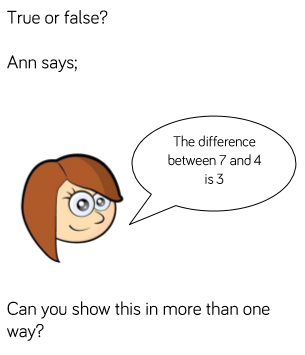 Year 1 Autumn Block 2 Addition and Subtraction
Comparing addition and subtraction statements a+b>c
NCLO: Solve one step problems that involve addition and subtraction, using concrete objects and pictorial representations and missing number problems.
Key vocabulary and questions
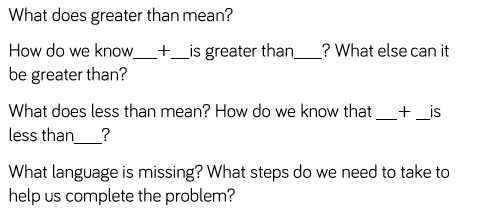 Fluency
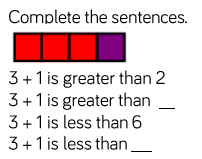 Fluency
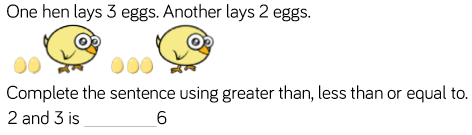 Fluency
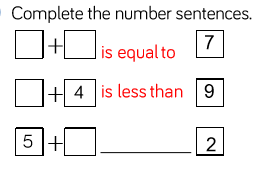 Reasoning and problem solving
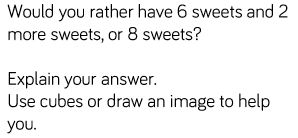 Reasoning and problem solving
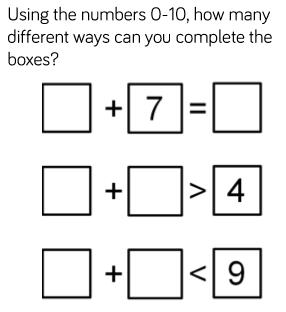 Reasoning and problem solving
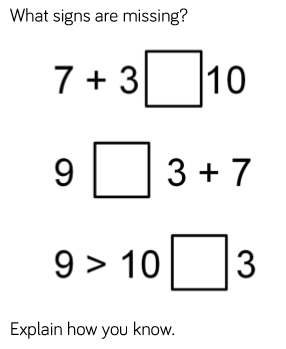 Year 1 Autumn Block 2 Addition and Subtraction
Comparing addition and subtraction statements a+b>c
NCLO: Solve one step problems that involve addition and subtraction, using concrete objects and pictorial representations and missing number problems.
Key vocabulary and questions
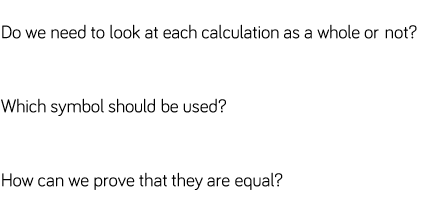 Fluency
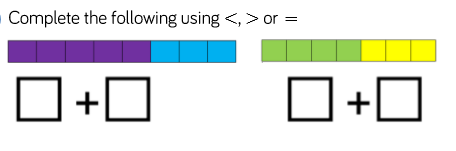 Fluency
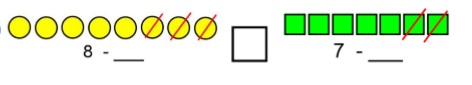 Fluency
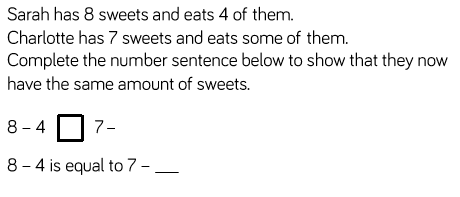 Reasoning and problem solving
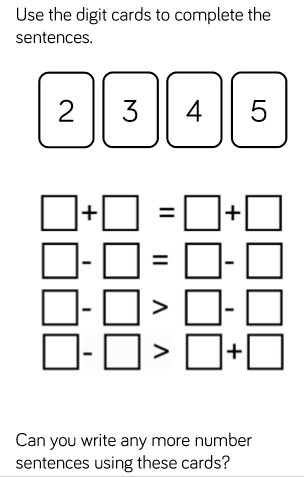